Stat 301 – Day 9
Normal approximation to Binomial
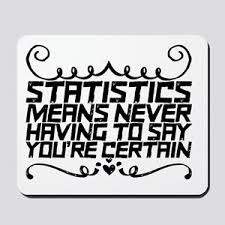 Last Time – Confidence intervals
Confidence intervals are used to estimate the value of the parameter
Often more informative than yes/no decision
Though conclusions should match
Interval of plausible values of parameter, with statement of reliability of method (confidence)
vs. possible and probable…
Interpretation: I’m 95% confident that <<parameter in context>> is between X and X
Last Time (n = 124, x = 80)
Using applet: (.557, .726)
Using R: (.5542, .7290)
Slightly different method in R, 95% interval looks for both one-sided p-values below 0.025
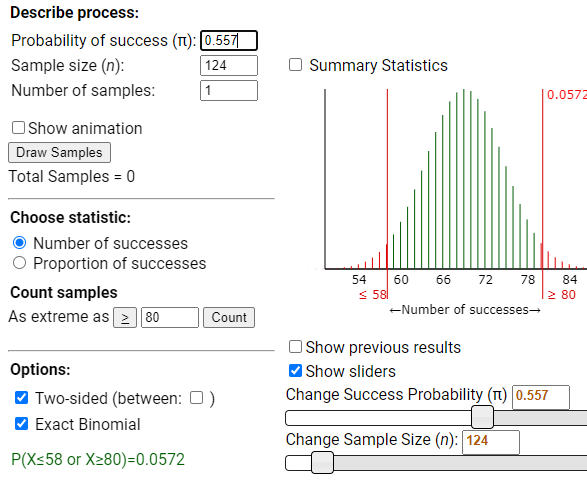 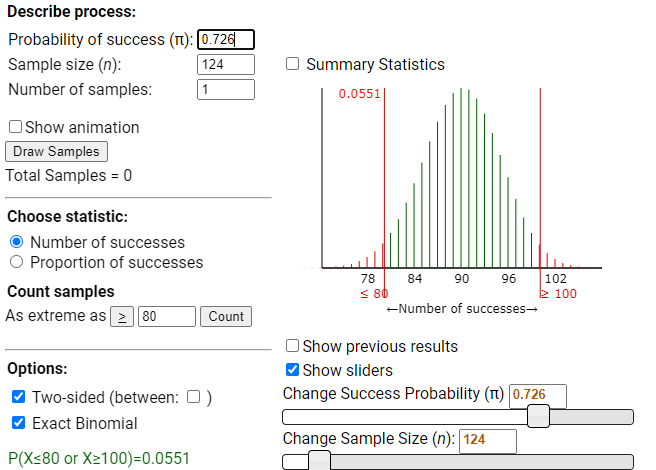 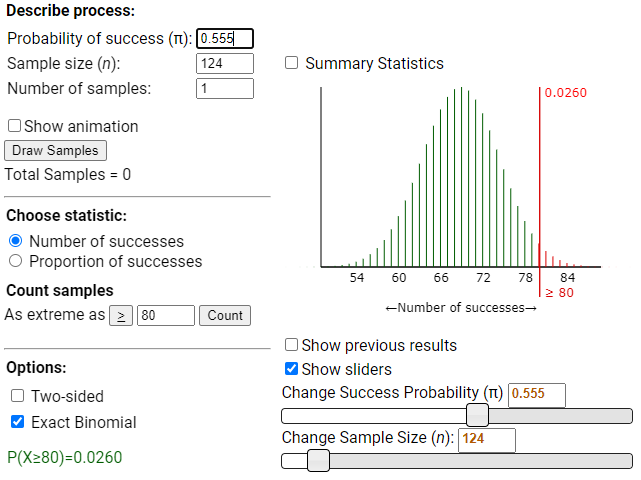 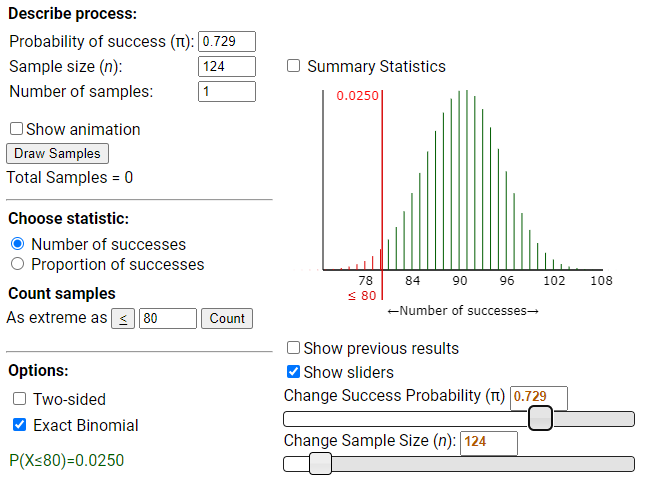 “Confidence”?
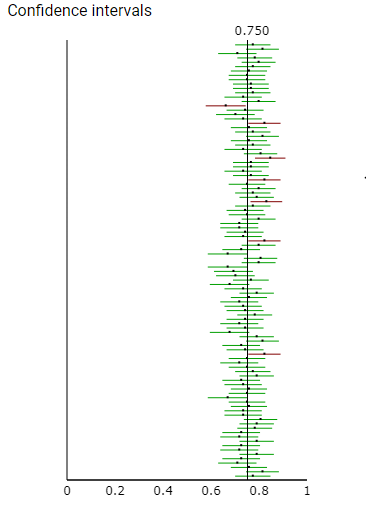 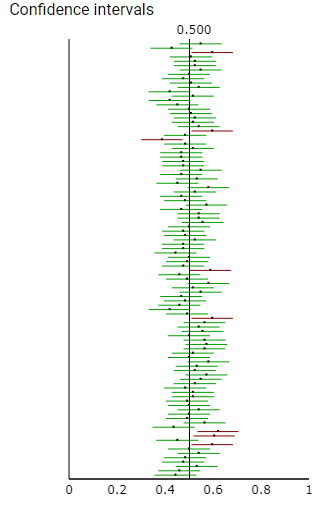 I’m 95% confident the <<parameter>> is in the interval


There is 95% probability that this method will lead to an interval that captures the parameter
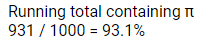 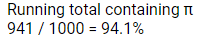 Example
Write down the number of orange candies you found in a sample of 25 candies on the note card
Use technology to determine  the exact 95% confidence interval
Write down the exact 95% confidence interval and your interpretation on the note card
Moral
“Confidence” is a statement about the reliability of the method
So far
Research Question
Binary variable
Descriptive statistics
Inferential statistics
Graph: Bar graph
Statistic: Count, Proportion, Percentage
Is that statistic surprising under the null model (in direction of alternative)?
-- p-value, std. statistic
Binomial
Plausible values of p?
-- confidence interval
Detour: Normal Distribution
Can often model the distribution of a quantitative variable with the normal probability model (m, s)
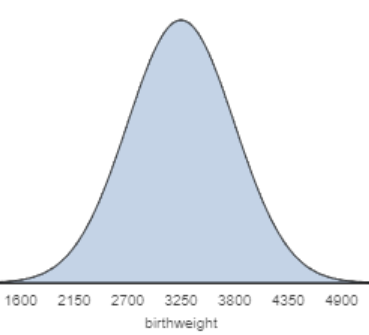 Mean m = 3250 g
SD s = 550 g
Detour: Normal Distribution
Probabilities are represented by “area under the curve” (below, above, between)
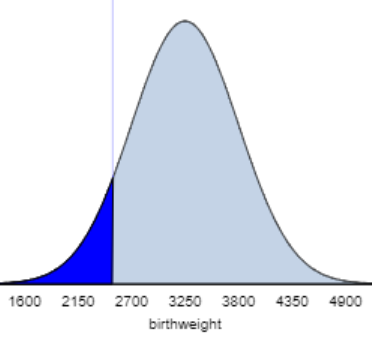 Detour: Normal Distribution
95% of distribution falls within 2SD of mean
= (obs – mean)/SD
 = (X – m)/s
 = z
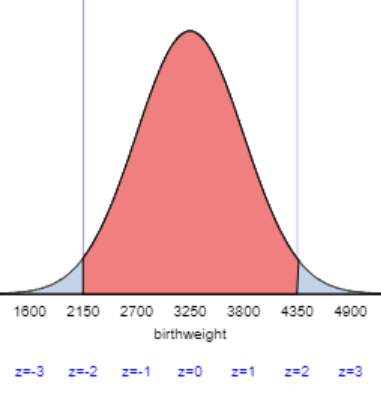 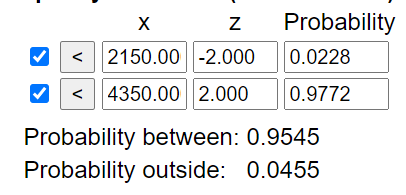 Approx 95% of US newborns weigh between 2150 and 4350 grams
Why do we care?
Because we have seen our “null distribution” often has this symmetric, bell-shaped curve
Can we use the friendlier normal distribution to calculate p-values rather than the annoying binomial distribution?
To Do
Skipping Investigation 1.7 for now
Investigation 1.8 through part (o)
Inv 1.9 through part (l)
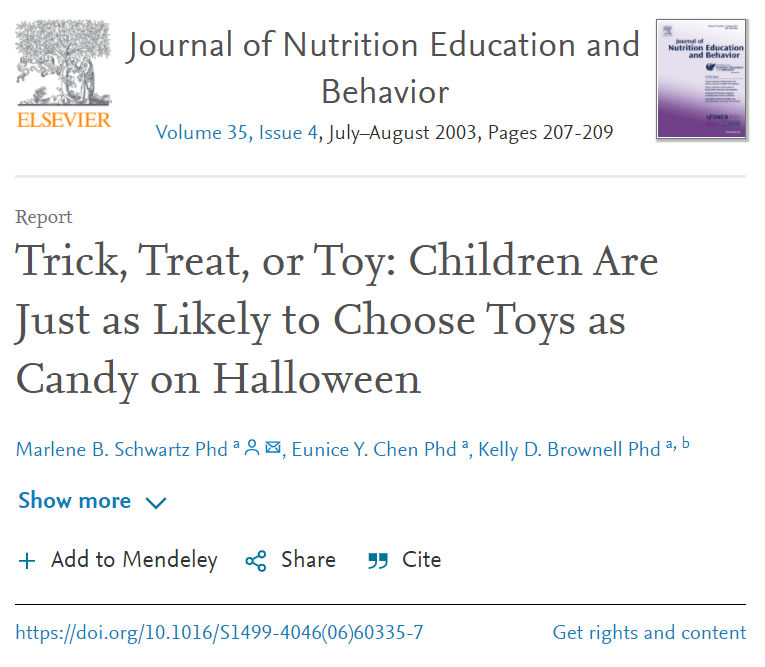 Central Limit Theorem
Aka Normal Approximation to Binomial
We can use the normal distribution instead of the binomial distribution when the sample size is large relative to the probability of success
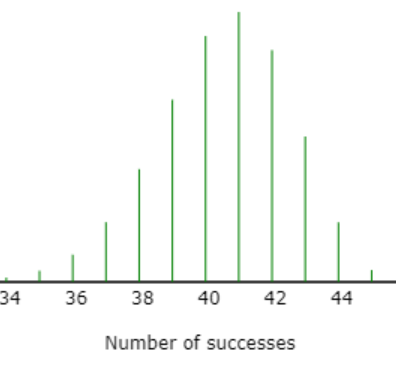 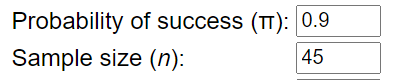 Central Limit Theorem
Aka Normal Approximation to Binomial
We can use the normal distribution instead of the binomial distribution when the sample size is large relative to the probability of success
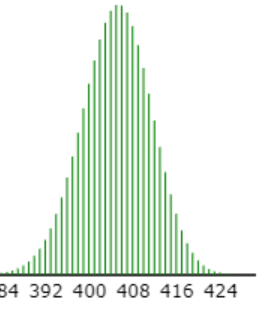 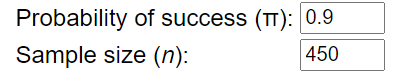 Central Limit Theorem
Simulation vs. Binomial
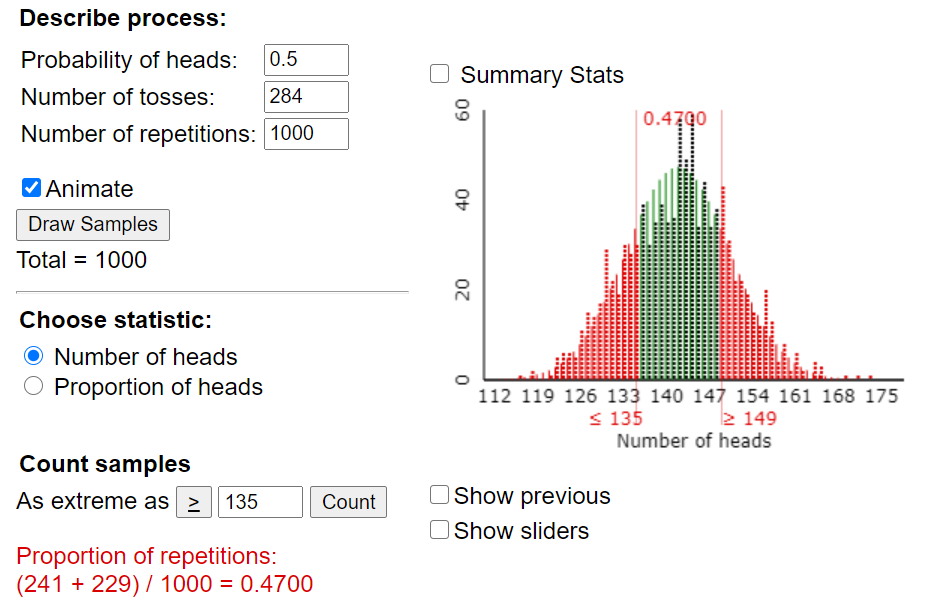 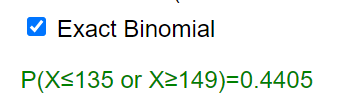 Class results
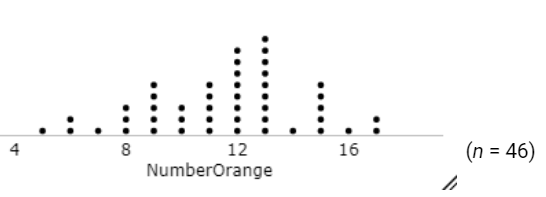 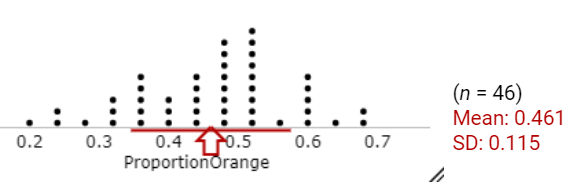 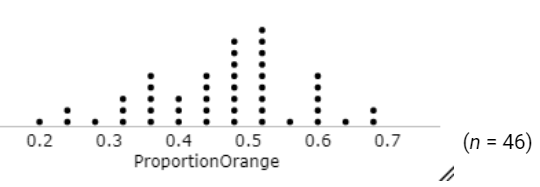 Normal approximation
Guideline?
284(.5) and 284(1-.5) > 10
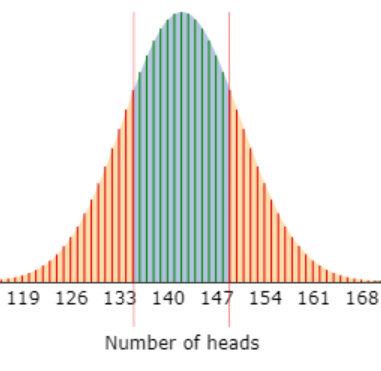 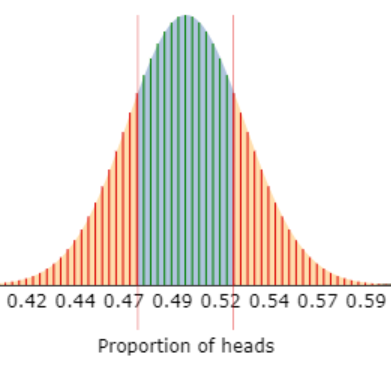 Replacement Formulas
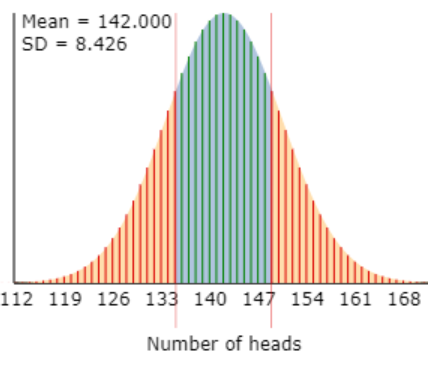 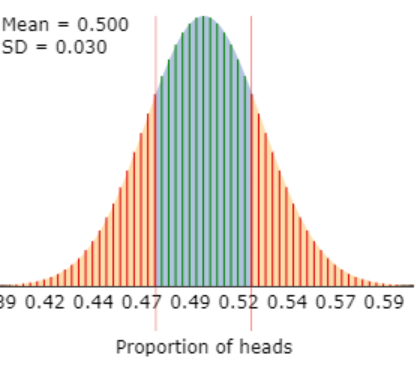 Distribution of sample proportions
Using sample proportion as statistic rather than sample count
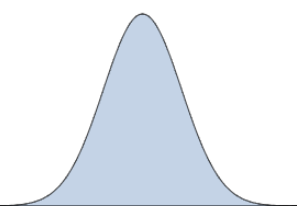 For this graph
Obs unit = sample
Variable = sample proportion
p-value = probability of a sample proportion in this region… assuming null is true…
Advantages to Normal Distribution, Sample proportions
“One Proportion z-test”
Define parameter (e.g., process probability)
State null and alternative hypotheses
Check whether CLT applies: np, n(1-p) > 10
Calculate test statistic (z-score)
Interpretation: Number of SDs from null value
Calculate p-value using normal distribution
State conclusions
Theory-Based Inference applet
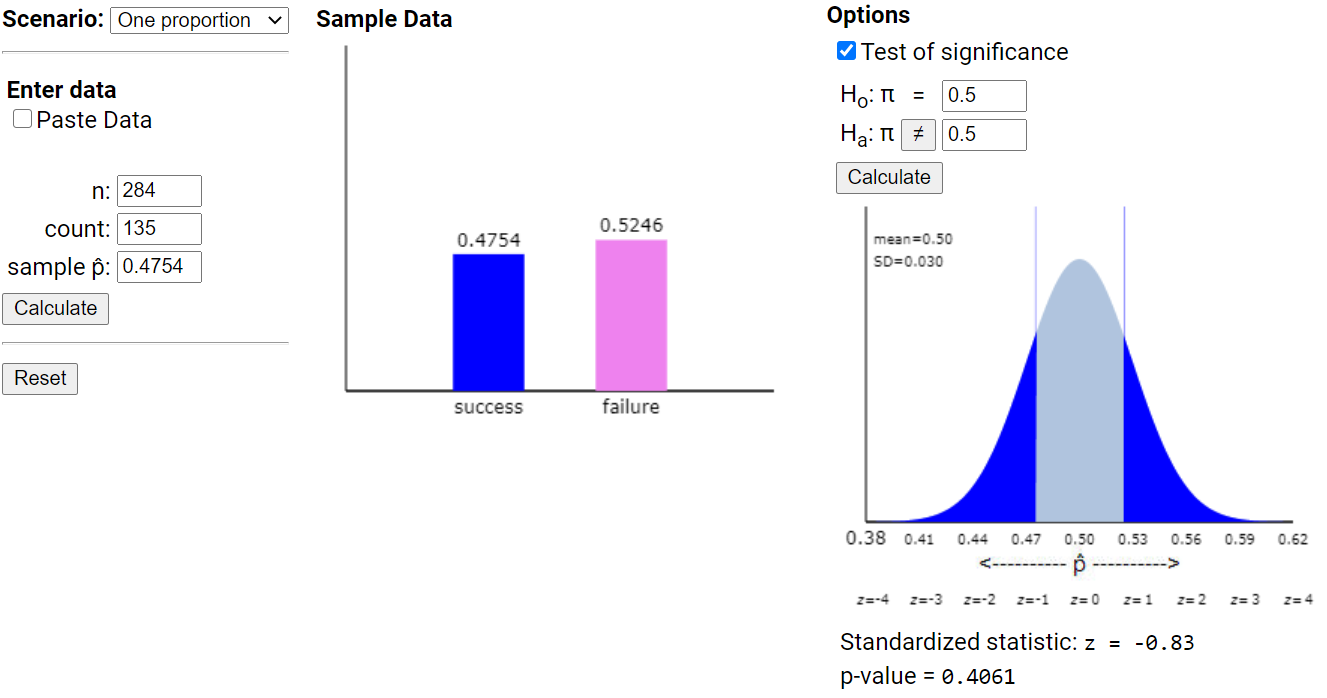 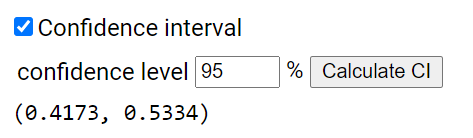 To Do
Office hours
Today 2:30-3:30
Tomorrow 10-11
Be submitting practice questions
See/Try Technology Detours
Be working on HW 3